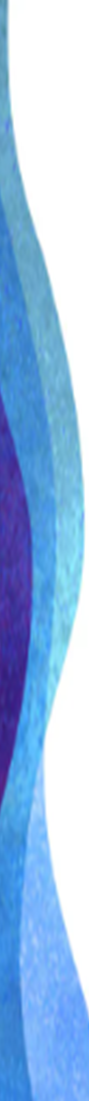 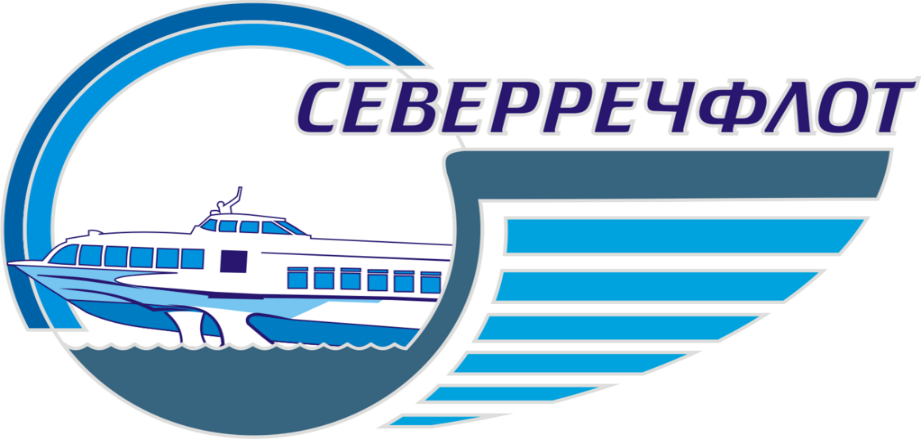 Концепция развития АО «Северречфлот»до 2025 года
Использование скоростных судов для осуществления пассажирских 
перевозок на внутренних водных путях на примере 
АО «Северречфлот»
Лидер отрасли в сегменте пассажирских перевозок на протяжении 3-х лет
Крупнейший оператор пассажирских социально- значимых перевозок на территории Западной Сибири – Ханты-Мансийского и Ямало-Ненецкого автономных округов (доля рынка -  более 90%)
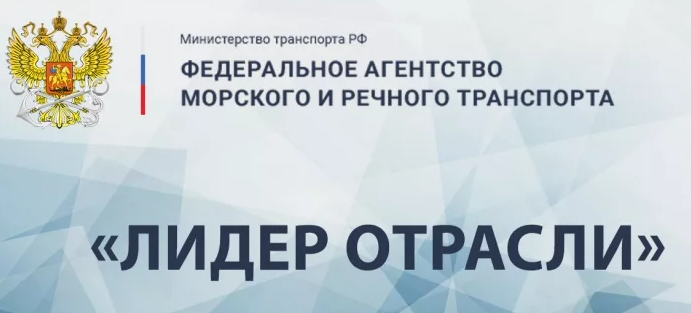 Северречфлот - это
Участник национального проекта
Участник  национального проекта «Производительность труда и поддержка занятости» с августа 2020 года
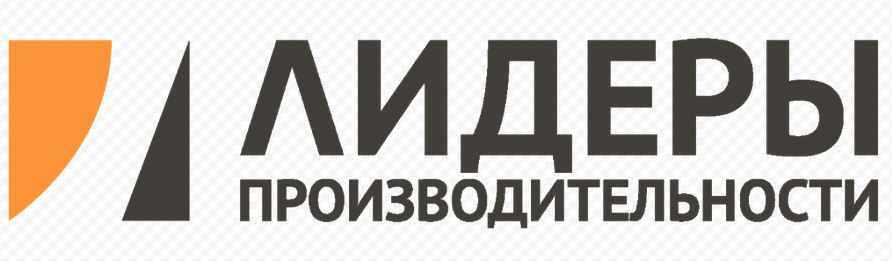 Первый в России заказчик модернизированных теплоходов  нового проекта «Метеор»
Ханты-Мансийский автономный округ – первый регион, в котором будут эксплуатироваться суда нового поколения на подводных крыльях
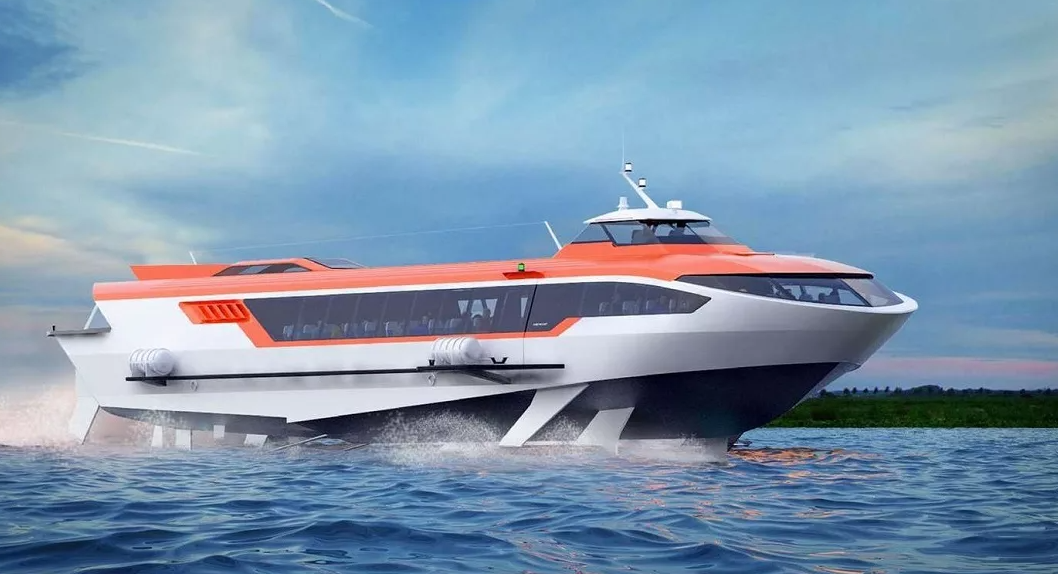 Содействует возрождению российского судостроения
[Speaker Notes: Добрый день, уважаемые коллеги! Позвольте вам представить стратегию акционерного общества «Северречфлот» на 2021-2025 годы. 
Северречфлот является крупнейшим оператором пассажирских социально- значимых перевозок в Обь-Иртышском бассейне и занимает основную долю рынка -  более 90%. Кроме того, наше предприятие в 2020 году стало участником нац.проекта  «Производительность труда и поддержка занятости» , в рамках которого был обучен практически весь управленческий состав Общества и реализован проект повышения производительности труда на грузовом причале.]
Виды деятельности
Пассажирские перевозки
(37 регулярных маршрутов в границах двух субъектов РФ (Югра и Ямал), протяженностью от 80 до 600 км для 110 населенных пунктов малочисленных и крупных городов, 8-9 тысяч рейсов в год, ежегодная перевозка 300-400 тысяч пассажиров)
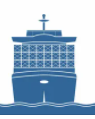 Виды деятельности
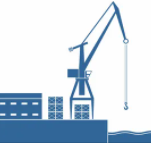 Перевозка грузов (до 200 тонн ежегодно)
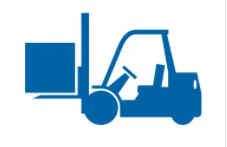 Другие виды деятельности (добыча и реализация песка, ответственное хранение грузов, межнавигационный отстой судов, сдача в аренду имущества, гостиница «Ассоль»)
[Speaker Notes: Основная деятельность Общества – это пассажирские перевозки. Сегмент рынка в районе Обь-Иртышского бассейна – более 90%. Также Общество осуществляет коммерческую деятельность – это грузовые перевозки, погрузо-разгрузочные и другие  виды деятельности.]
Магистральные реки
Наш флот работает на 9 реках
Боковые и малые реки
4
[Speaker Notes: Наш флот работает начиная с Обской Губы, на реках Обь и Иртыш и заканчивая малыми боковыми реками.]
АО «Северречфлот» эксплуатирует более 100 единиц флота, из них 37 пассажирских скоростных судов 
разных типов/классов
Распределение пассажирских теплоходов по возрасту
Наш флот
5
[Speaker Notes: Общество, как и большинство судоходных компаний, испытывает проблему устаревания флота. Если говорить о пассажирском флоте, то на сегодняшний день из 37 эксплуатируемых пассажирских судов 26 выработали свой нормативный срок, 12 судов имеют возраст более 40 лет. Поэтому, начиная с 2017 года для успешного развития судоходства мы постепенно замещаем устаревшие суда новыми, более современными моделями, такими как КС, Валдаи и Метеоры.]
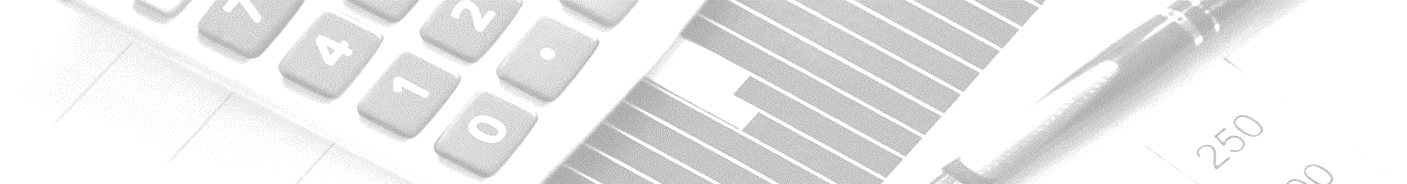 Приобретение пассажирских судов  посредством финансового лизинга (2,5 %,  на 12 лет на  общую сумму  более 3 млрд.руб.)
ВАЛДАЙ - 45 Р (2 ед.)Эксплуатация с 2019 года
МЕТЕОР-120Р (2 ед.)Эксплуатация с 2022 года
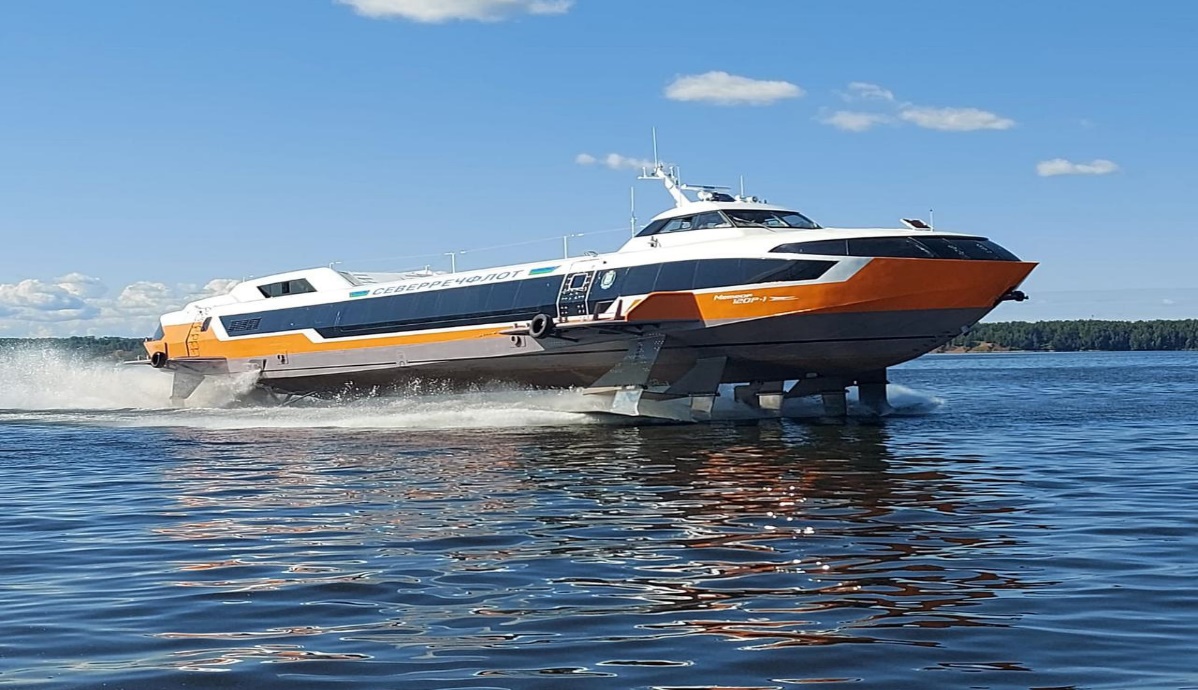 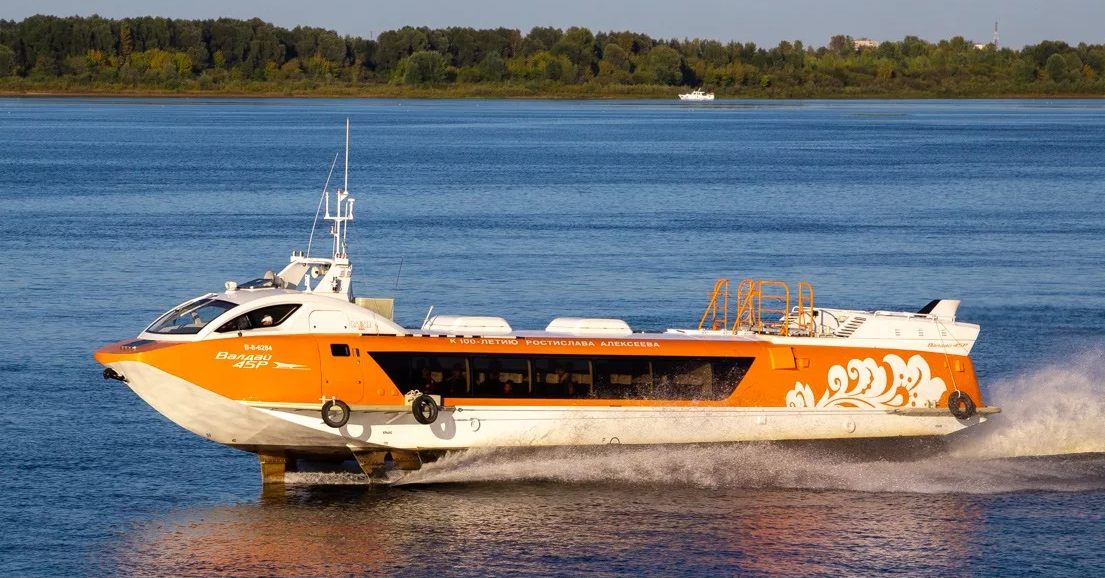 Реализация инвестиционных проектов (реновация флота)
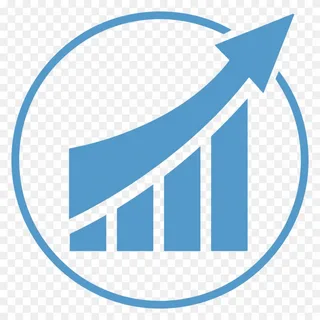 МЕТЕОР-2020 (2 ед.)
Поставка  - август 2023 года
А-145 (2 ед.)
Эксплуатация с 2013 года
замена 17 % флота
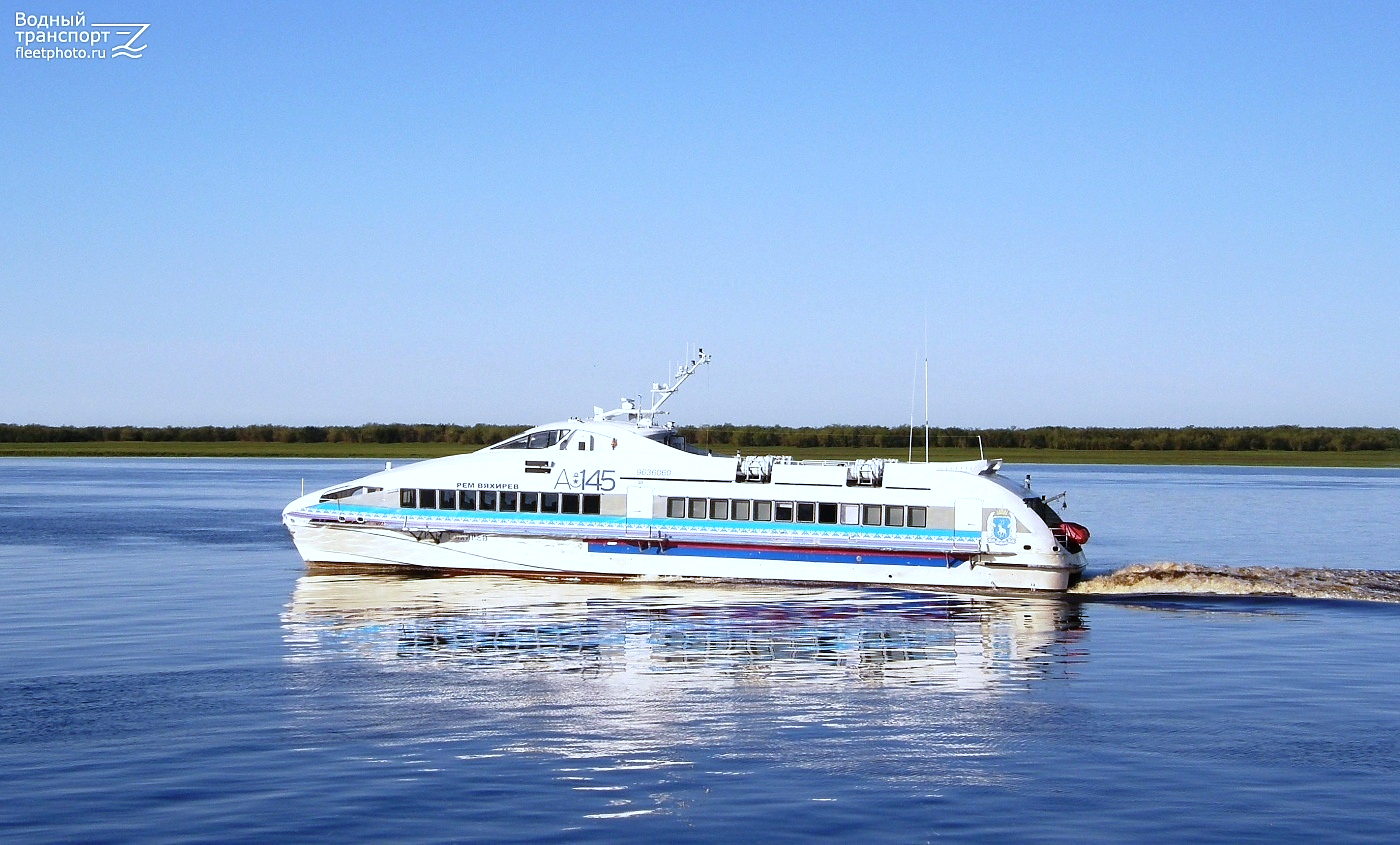 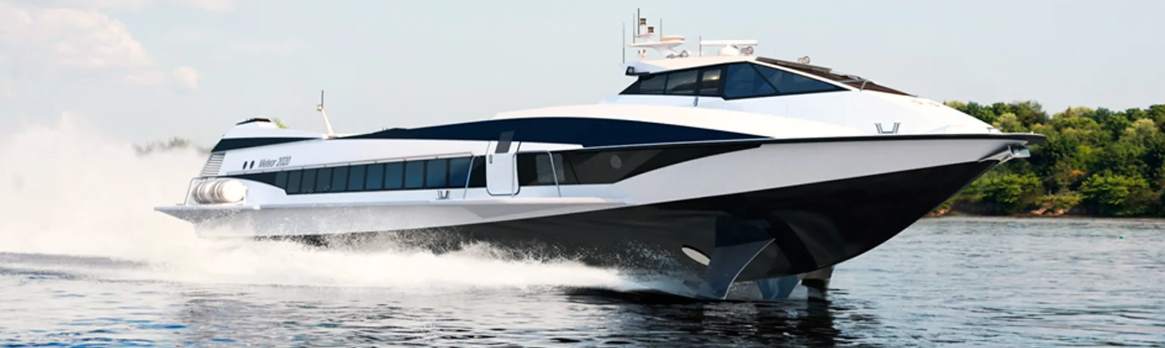 Строительство стоечных понтонов необходимо:

Во исполнение требований законодательства об обеспечении безопасного подхода судов к остановочным пунктам
Сохранение доступности пассажирских перевозок для удаленных населенных пунктов, не имеющих альтернативного вида транспорта в период навигации
Учитывает конструктивные особенности скоростных судов нового типа
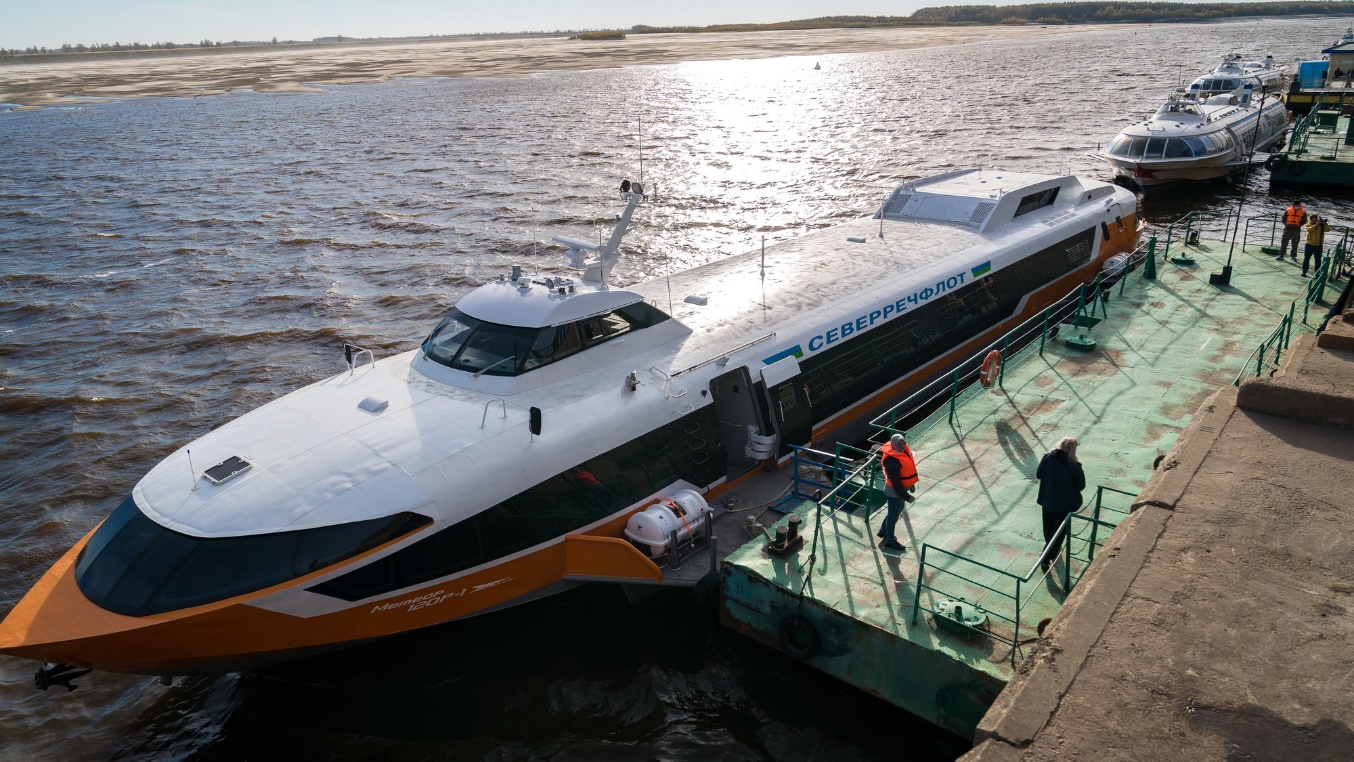 Строительство причальных понтонов
[Speaker Notes: Таким образом, к концу 2025 года при оптимистичном сценарии, наши производственные показатели вырастут почти в 1,5 раза: пассажиропоток – до 445 тыс. человек, грузовые перевозки – до 293 тыс. тонн, ПРР – до 680 тыс. тонн, а чистая прибыль – до 48 млн. руб. И будет заменено 11 пассажирских теплоходов на социально-значимых маршрутах.]
Цифровая экосистема для потребителя
Личный кабинет пассажира
Услуги для маломобильных групп
Информирование
Решение вопросов с использованием ИИ
Диспетчерское регулирование
Повышение эффективности использования флота
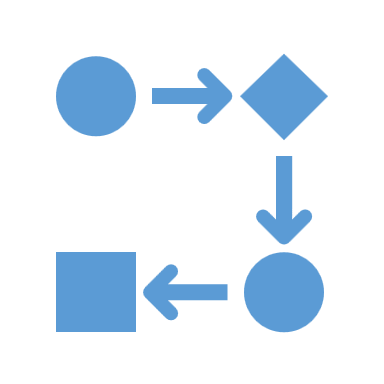 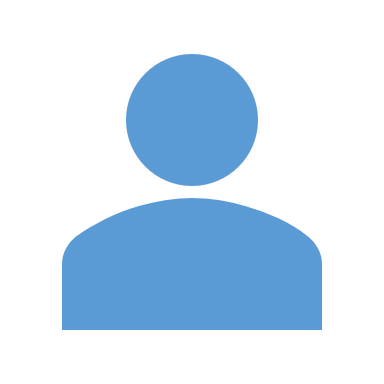 Учет топлива и складских запасов
Повышение эффективности использования материальных ресурсов
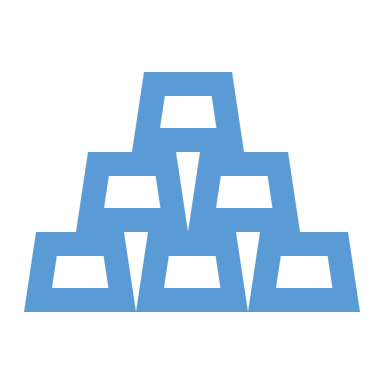 Цифровизация экономики предприятия
Онлайн-продажа билетов
Мультимодальные перевозки- единый сквозной билет на смежные виды транспорта
Составление расписаний на разные виды транспорта с учетом потребностей пассажиров
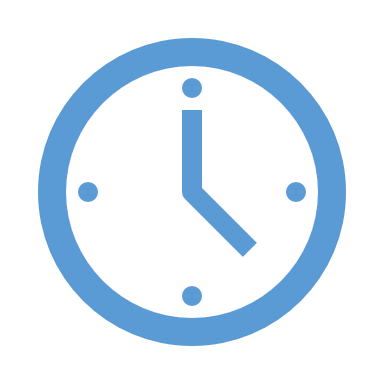 Цифровизация кадровых процессов

Сокращение трудозатрат на выполнение рутинных заданий
Исключения ошибок по причине «человеческого фактора» (утомление, отвлечение кадрового сотрудника)
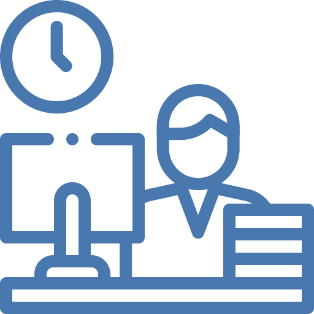 [Speaker Notes: Таким образом, к концу 2025 года при оптимистичном сценарии, наши производственные показатели вырастут почти в 1,5 раза: пассажиропоток – до 445 тыс. человек, грузовые перевозки – до 293 тыс. тонн, ПРР – до 680 тыс. тонн, а чистая прибыль – до 48 млн. руб. И будет заменено 11 пассажирских теплоходов на социально-значимых маршрутах.]
Единый цифровой ресурс по судоремонту
Определение имеющихся судоремонтных мощностей
Модернизация производственной базы
Создание системы сервиса речных судов
Кадровая политика
обучение  рядового и 
       командного плавсостава 
       (100   чел. ежегодно)
  социальные гарантии
       работникам
  привлечение выпускников
       речных средних и высших
       учебных заведений
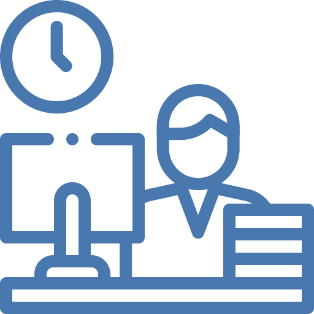 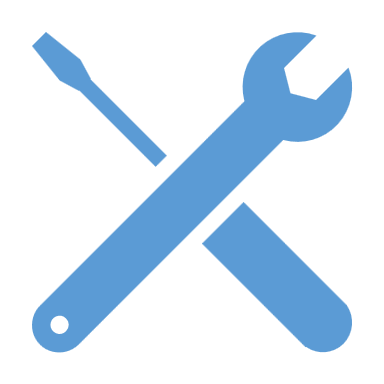 Перспективные направления развития
Офсетные договора 
Поддержка МСП- поставщиков. Способствует  внедрению решений в области импортозамещения тех товаров (работ, услуг), закупка которых на сегодняшний день затруднена, в частности речь идет о запасных частях, оборудовании и механизмах для судовых двигателей MAN, МTU.
«Речные магистрали»

Обновление портовой инфраструктуры и причальных сооружений
Строительство скоростных судов
Новые межрегиональные маршруты
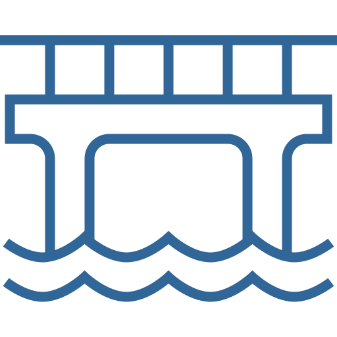 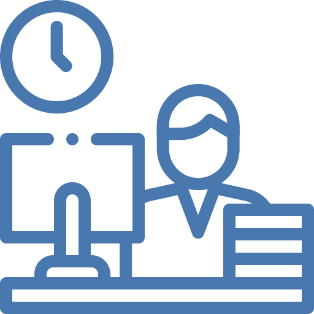 [Speaker Notes: Таким образом, к концу 2025 года при оптимистичном сценарии, наши производственные показатели вырастут почти в 1,5 раза: пассажиропоток – до 445 тыс. человек, грузовые перевозки – до 293 тыс. тонн, ПРР – до 680 тыс. тонн, а чистая прибыль – до 48 млн. руб. И будет заменено 11 пассажирских теплоходов на социально-значимых маршрутах.]
БЛАГОДАРЮ ЗА ВНИМАНИЕ!
10